27 сентября - День государственности 
Республики Саха (Якутия) 
Викторина для обучающихся «История Якутии в лицах и картинках»
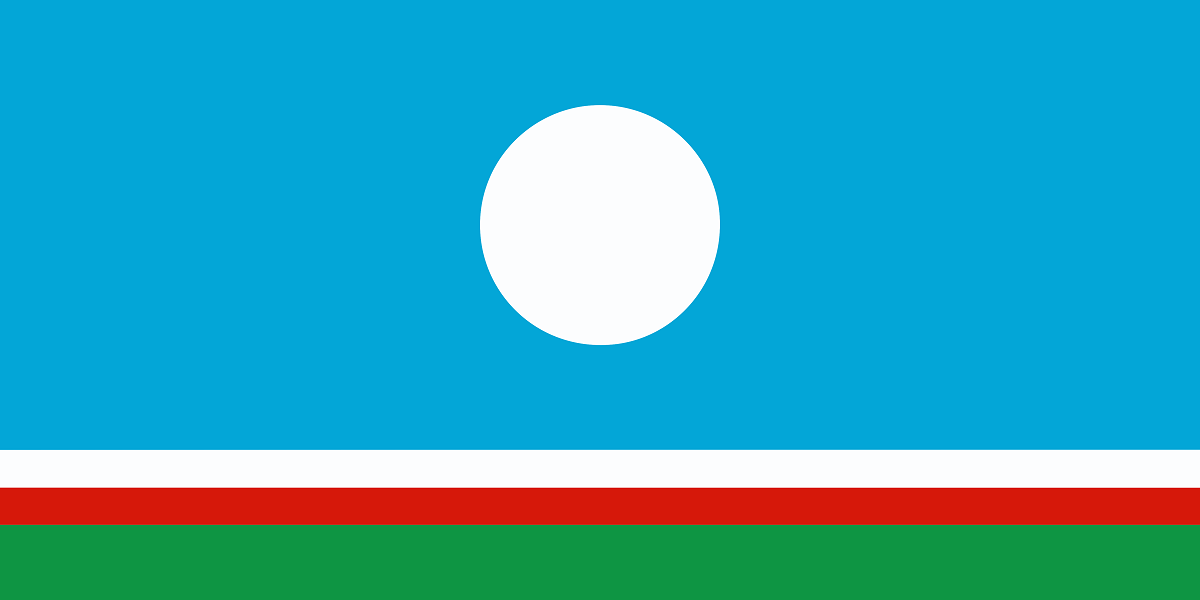 Советский государственный и партийный деятель, активный участник борьбы за установление Советской власти в Сибири. Вместе с Платоном Ойунским и Исидором Бараховым сыграл решающую роль в образовании Якутской АССР в апреле 1922 года.
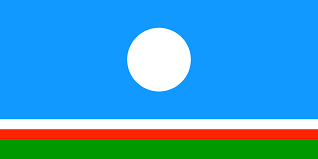 Общественный деятель и политик,  основоположник якутской советской литературы,  писатель, поэт, переводчик, драматург, филолог, революционер.
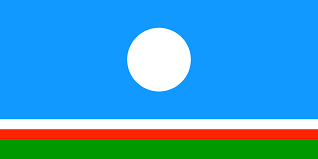 Первый Президент Республики Саха (Якутия).
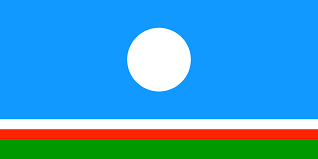 Длина реки Лена
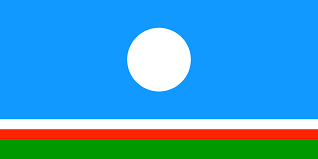 Первоначальное название Якутска?
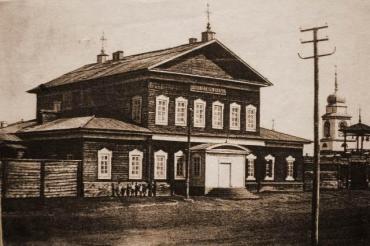 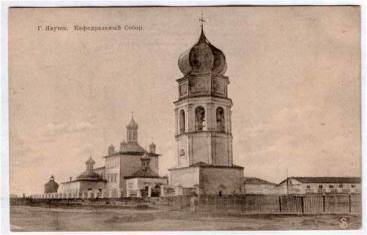 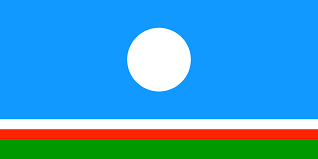 Политический ссыльный, посвятивший якутскому языку как ученый 50 лет жизни, автор знаменитого словаря якутского языка
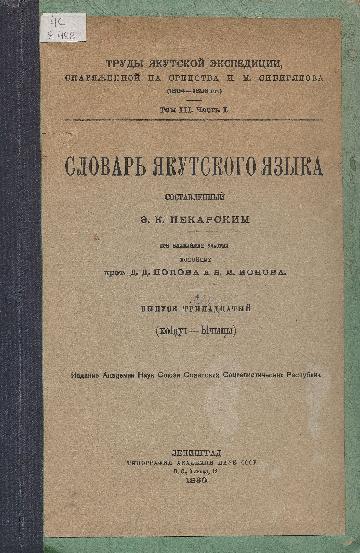 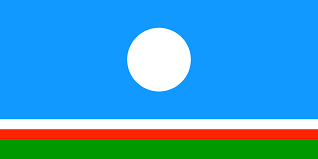 Кто такой Манчаары?
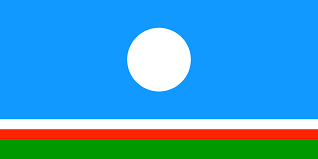 Самая высокая точка Якутии?
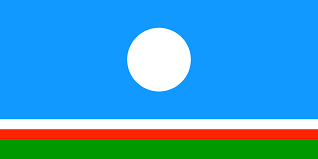 Участник Великой Отечественной войны, снайпер 23-й отдельной лыжной бригады, 7-го Гвардейского воздушно-десантного полка, один из самых результативных снайперов Второй мировой войны.
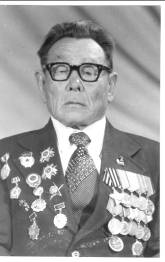 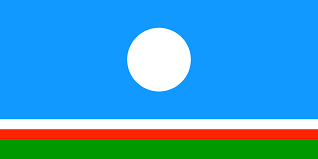 15 сентября 2012 года в День города Якутска состоялось торжественное открытие Сквера  на берегу озера Сайсары. Как называется этот сквер?
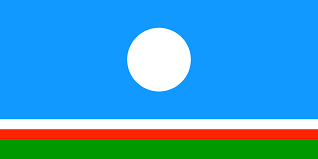 Сколько рек и озёр в Якутии?
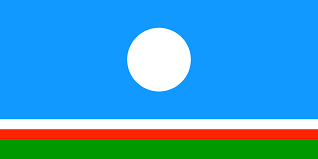 Как называют священного духа якутской тайги, почитаемого всеми жителями Якутии?
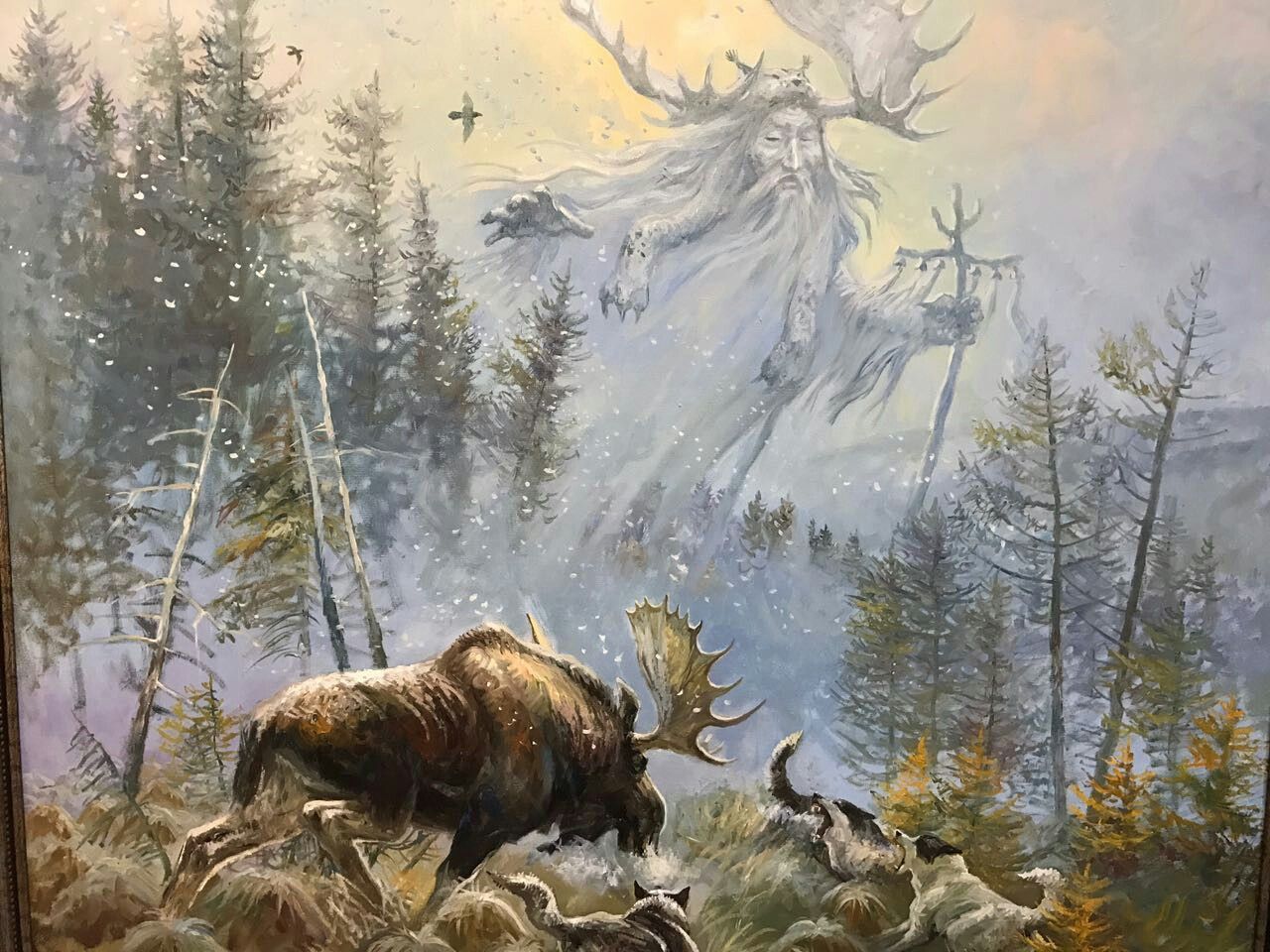 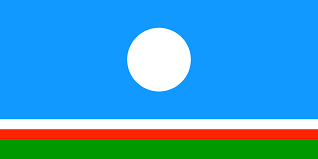 Кто такой Семен Дежнев?
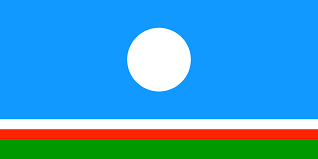 Как называется уникальный этнографический комплекс в Якутии, где можно прикоснуться к вечной мерзлоте?
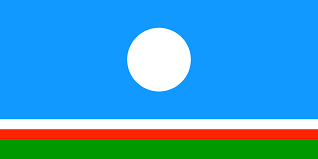 Известный советский борец вольного стиля, чемпион Олимпийских игр 1972 года в Мюнхене, серебряный призёр Олимпийских игр 1976 года в Монреале, чемпион Мира и Европы, шестикратный чемпион СССР. Один из лучших мировых борцов первой половины 1970-х годов. На клубном уровне выступал за ЦСКА
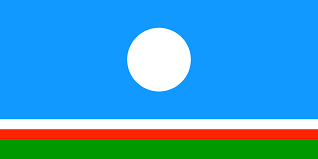 Какое олонхо переведено на французский, английский языки?
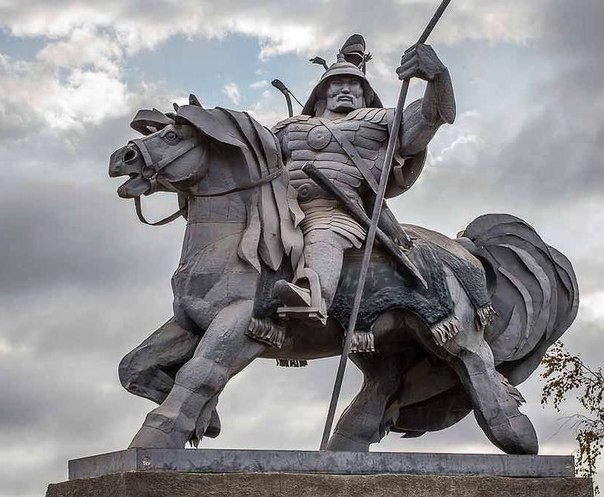 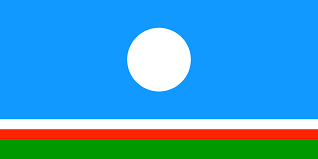 Якутский врач, который переписывался с Львом Толстым?
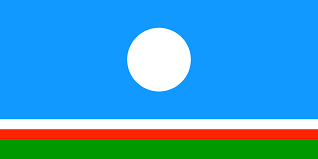 Где находится самая холодная точка северного полушария?
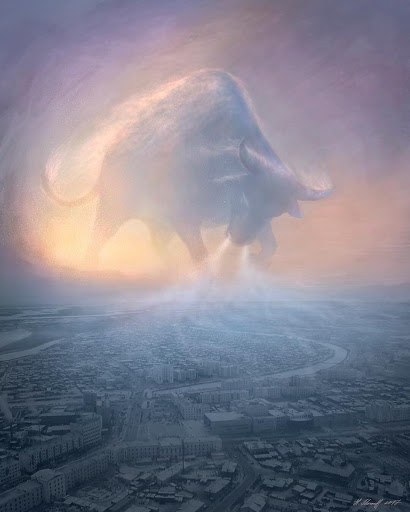 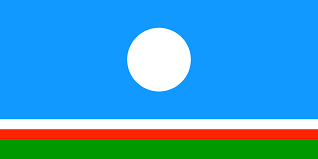 Сколько муниципальных районов (улусов) в Якутии?
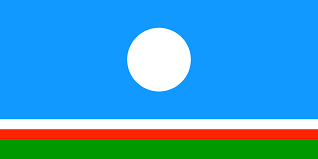 Самое крупное озеро Якутии?
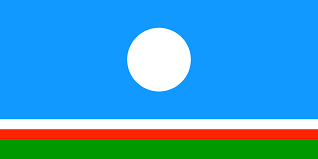 Вечнозеленый полукустарник, полудерево?
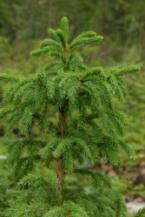 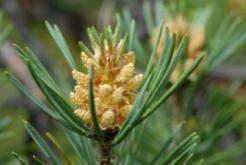 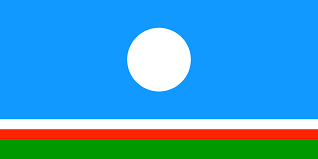 САМЫЙ КРУПНЫЙ ИЗ ЯКУТСКИХ СОКОЛОВ  внесенный в Красные книги СССР, Якутской АССР.
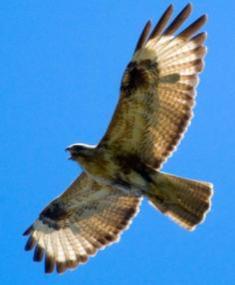 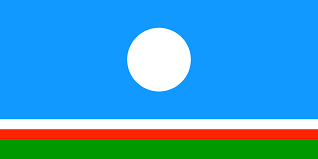 Всемирно известное кладбище мамонтов находится в озерно-старичных отложениях. Расположен на севере Якутии – в Аллаиховском улусе (левый приток Индигирки). Это кладбище мамонтов в 1970 году было исследовано Н.К.Верещагиным, Б.С.Русановым и П.А.Лазаревым. Ими здесь было собрано 7,5 тыс. различных костей. Из них 98,6% являются костями молодых и зрелых мамонтов
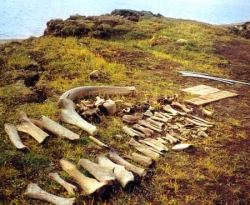 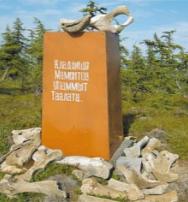 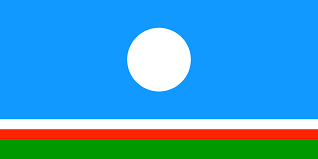 КАКУЮ ПТИЦУ В ЯКУТИИ НАЗЫВАЮТ СВЯЩЕННОЙ ПТИЦЕЙ ЯКУТИИ?
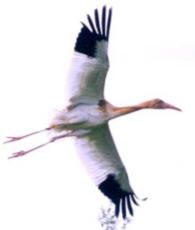 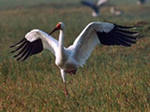 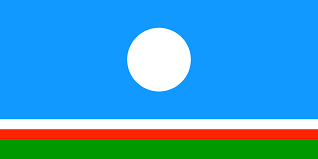 Тойон (князь, якутский царь) кангаласского племени якутов, известный герой многочисленных якутских преданий
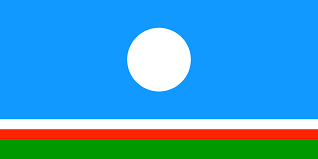 Благодарим за участие!
Ответы присылаете на эл.адрес Sargylan4ik90@mail.ru
с пометой (День государственности РС (Я))
указываете школу, ФИО и класс
P.S Все участники викторины награждаются сертификатом участника.
Отдел воспитания и методического сопровождения образования  
МКУ «Управление образования МО «Оймяконский улус (район)»